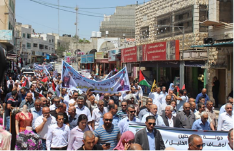 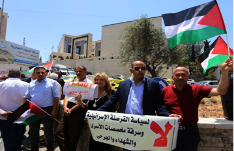 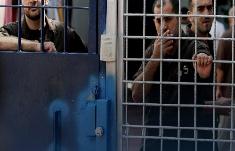 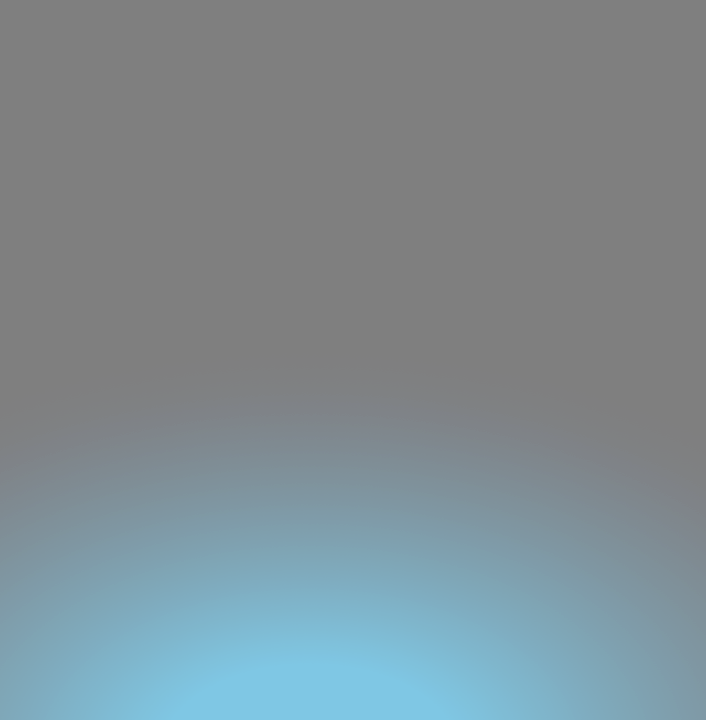 Judea & Samaria

January 22nd, 2020
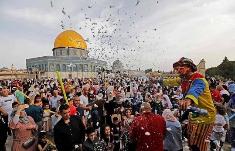 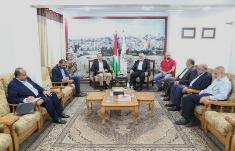 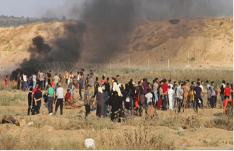 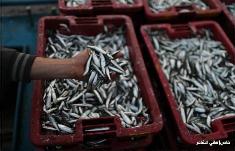 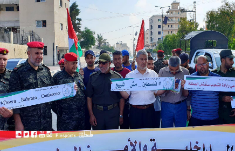 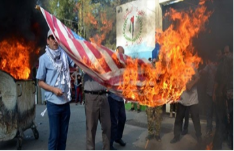 1
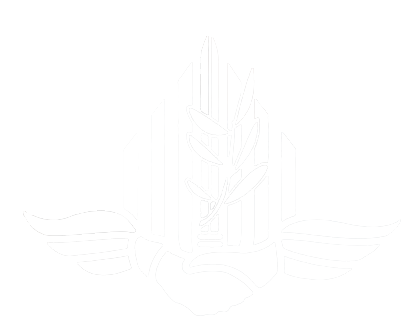 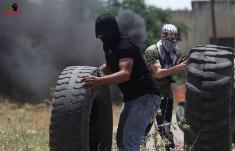 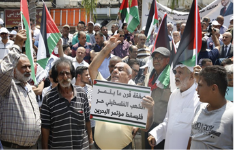 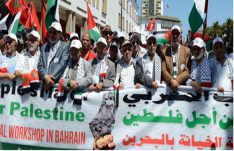 Coordinator of the 
Government Activities in the Territories
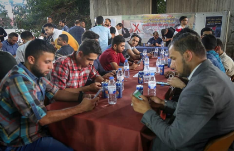 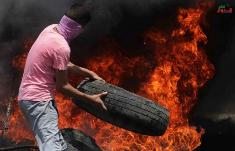 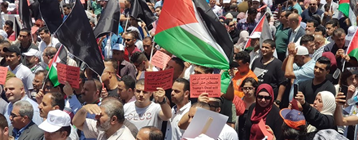 מחלקת מבצעים ויע"פ/ ענף מבצעים  |  הערכת מצב שנתית – רמטכ"ל
שמור  |
Data
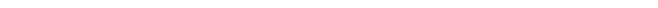 Demographics
Territory
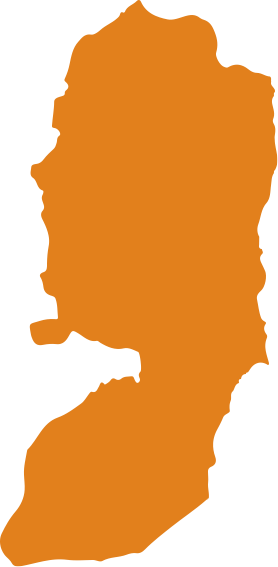 5m Palestinians in the “Territories”
(3 Judea & Samaria, 2 Gaza)
22 Government Offices
28 Government Authorities
5 Security Mechanisms
24 Courts of Justice
51 Hospitals
587 Clinics 
1.3 beds per 1000
Approx. 1,000,000 Young People in Judea & Samaria
(aged 15-29)
Social Media
3.9 Facebook Users
Education
2,200 Schools
55 Higher Education Institutions
Economy and Trade in Judea & Samaria
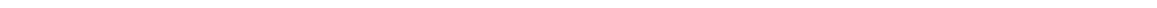 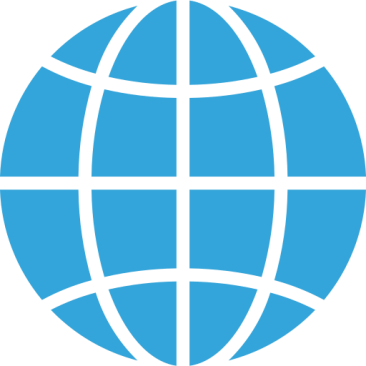 Foreign aid has decreased from 4.5b NIS in 2014 to 2b NIS in 2019
Main Factors
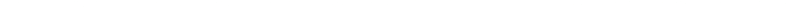 GDP growth has slowed down (in 2018, GDP per capita decreased to 0.1% as opposed to 1.9% in 2017) we believe that in 2019, it will remain around 0%).
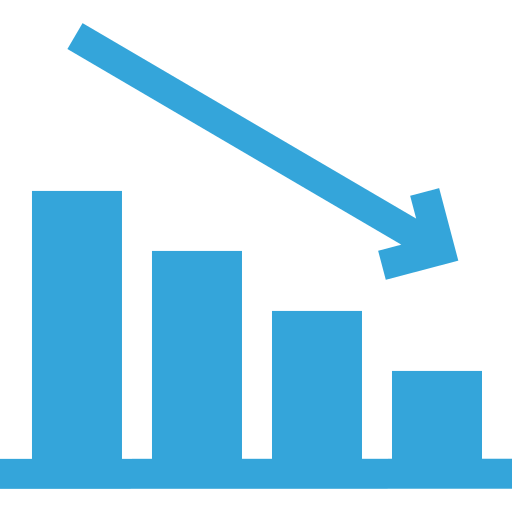 2019
2018
Indicator
Continued decline in unemployment rates – 13.3% as opposed to 17% in the same quarter of the previous years. 
Record of employment in Israel (approx. 90,000)
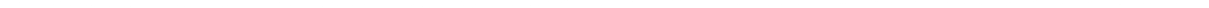 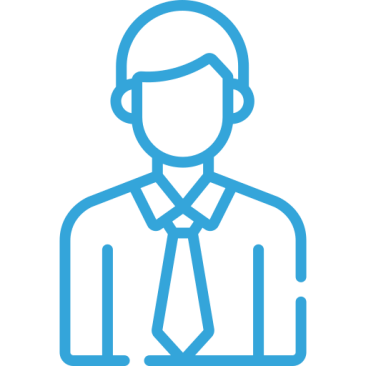 GDP per Capita
1st-3rd Quarters
$ 3,588.5
$ 3,588.1
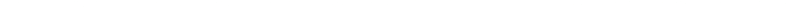 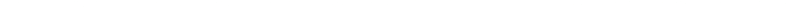 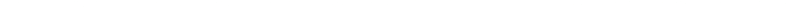 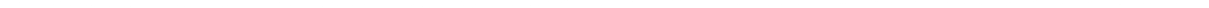 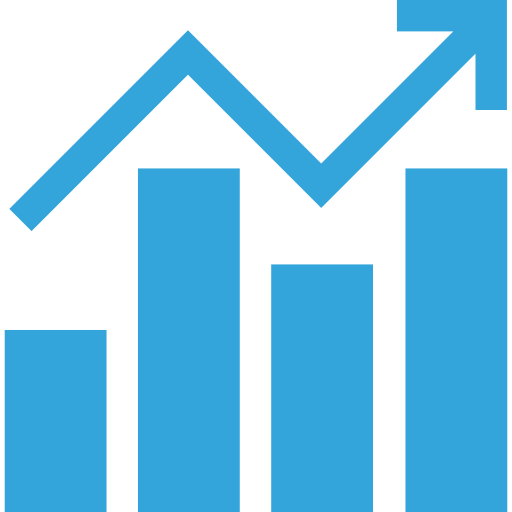 Foreign trade: import/export negative ratio – import is *5 higher than export (mainly Israeli)
13.3%
Employment Rates
3rd Quarter
17.0%
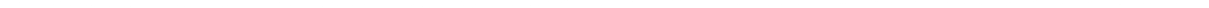 Growing contribution of Israeli Arabs to the Judea & Samaria economy. (Approximately 4,000,000 vehicles per year; 3b NIS per year revenue)
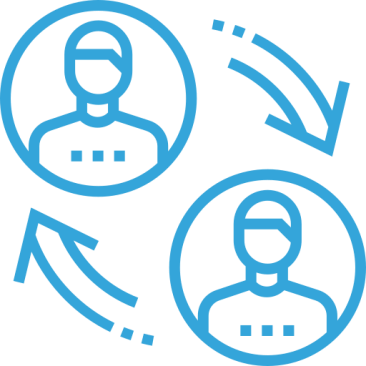 Average Daily Salary
3rd Quarter
110.4 ₪
127.8 ₪
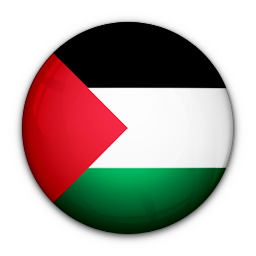 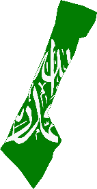 Employment in the Palestinian Authority – Third Quarter 2019 vs. Third Quarter of 2018
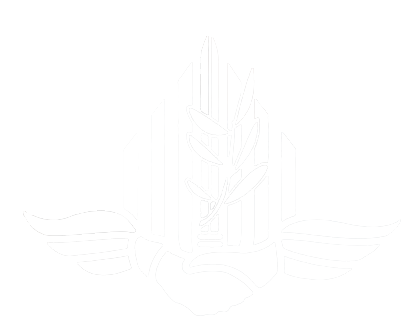 24.6%
45.1%
13.3%
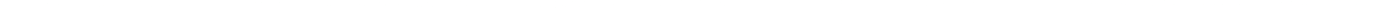 Unemployment Rates
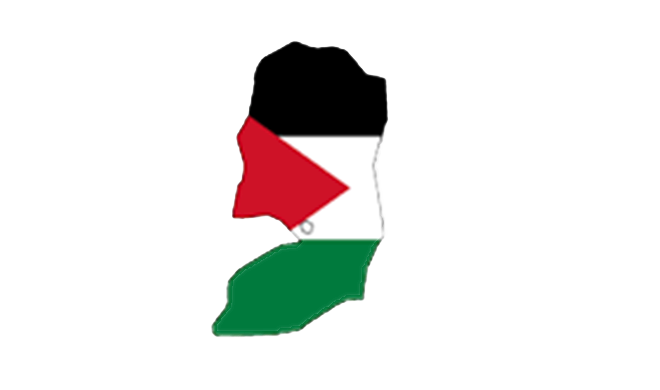 (26.9%)
(17.0%)
(45.9%)
%
117,000
217,100
334,100
(206,300)
(353,300)
(147,000)
Unemployed Quantity
254,600
1,005,500
750,900
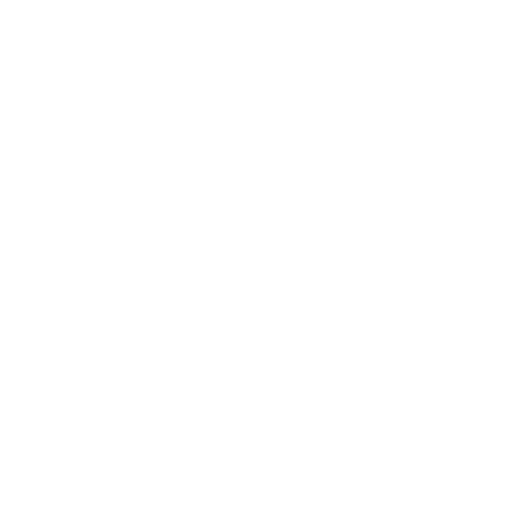 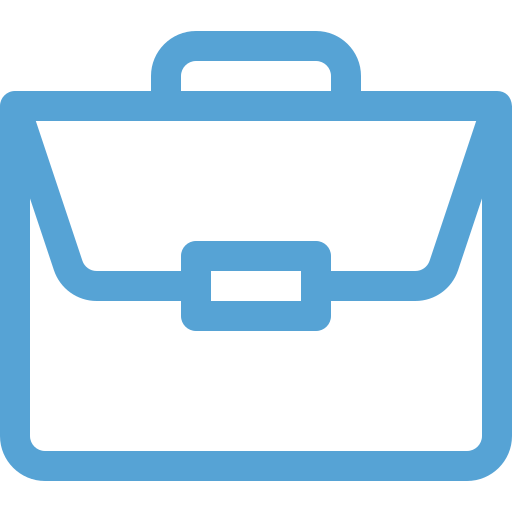 (938,450)
(702,900)
(235,550)
Employed Quantity
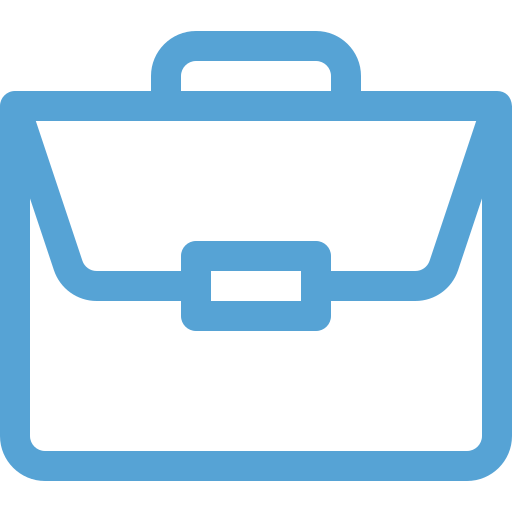 Government “Octopus” – Chairperson to Citizen
PA Chairperson
Advisers
Supreme Justice Council
Palestinian Government
Legislative Council
Main Government Officers -22 (Ramallah)
Courts
Justice Ministry
Governors (11)
Legislating Bureau
Prosecution
Authorities and Government Associations
Local Councils
District Government Offices
Security Mechanisms
Infrastructure System (Water, Electricity)
Connections Between Israel and the PA
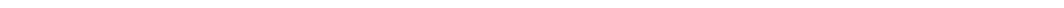 Trade
Defrayal Funds
Banking
Corresponding ties between banks in Israel and the Palestinian Authority
Approx. 8 billion NIS per year; 6 after offset
In 2018, the scope of import from Israel is ~ 3,308 million dollars. The scope of export to Israel is ~ 1,097 million dollars
Employment
Civilian Coordination
Security Coordination
About 90,000 Palestinian workers in Israel, and about 35,000 in settlements
Governmental offices, passageways, movement, permits, infrastructure and more
Coordinating Palestinian Police activity, sharing intelligence,  extraditing weapons etc.
Palestinian Movement in Israel
Health System
Infrastructure & Fuel
Palestinian patients receiving treatment in Israel
About 20 million passages (entering and exiting) annually through all Judea & Samaria passageways
Electricity – 4700 mA per year
Water – 70 million cubic meters per year
Mechanisms and Security Coordination
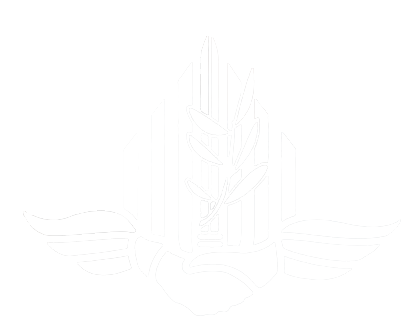 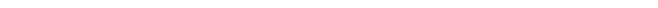 Security Coordination (2019)
Data
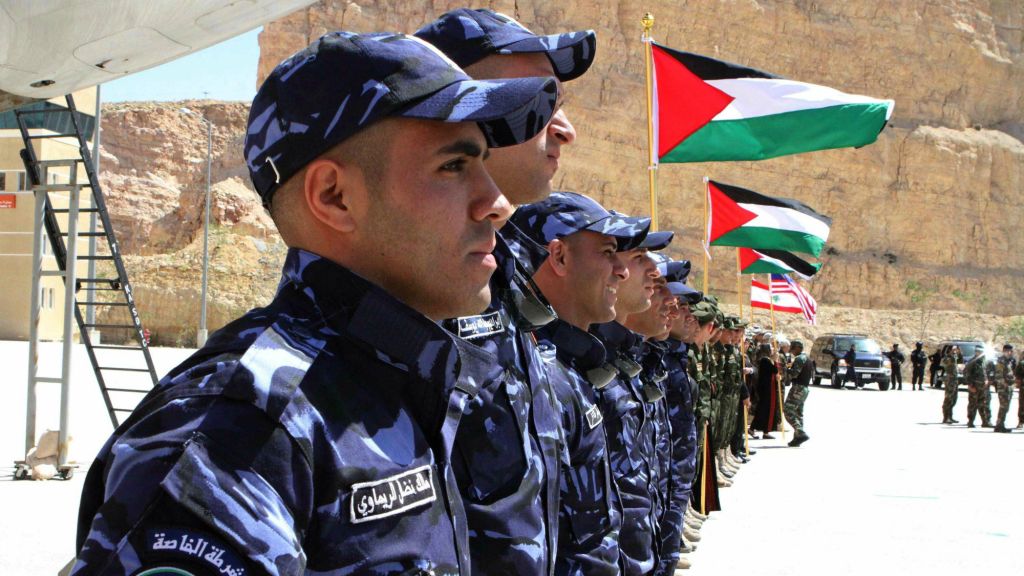 5 Mechanisms
698 coordination meetings
8,494 Activity Coordinations
11 Districts
2,948 arrests against Hamas
30,000 operatives
422 weapons extraditions
A directive that opposes terrorism and violence by Abu Mazen
“Leapfrog” in professionalism and in the capabilities of the mechanisms  
Security coordination – shared interest, disconnected from political strife
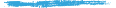 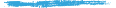 Strategic framework
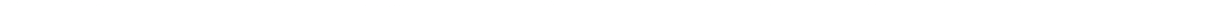 Regional attentiveness is marginal

All about Iran
PA-Israel Relations

“Crisis follows 
crisis”
A System on Hold

Israel Elections
US Elections
PA Elections
Deal of the Century
External
“Semi-State” System

A decade since the establishment of the government facilities
Financial challenges in the PA, economic stability in the public
Challenges in governance-public relations
Internal
The Stability Triangle in the PA
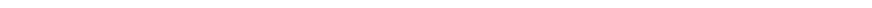 Political Horizon
Stagnation
שחקן חדש בשכונה – אשתיה (DNA  פוליטי)  המייצר כללי משחק חדשים
Coordination 
(Security and 
Civilian)
Economic Condition
כספי הסילוקין
"קיפאון"  בהסכמי פריז
  דשדוש כלכלי
יציבות בתיאום
  "מכות בכנף"
  דה-לגיטימציה ציבורית
לקראת אתגרים משמעותיים (היום שאחרי, פרסום תכנית המאה) - נדרשת יציבות במרכיבים הנ"ל כדי "לעבור את הסיבוב"
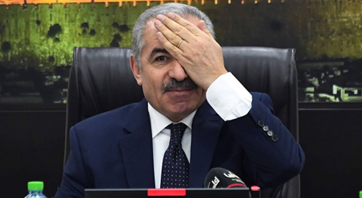 Mohammad Shtayyeh’s Plan
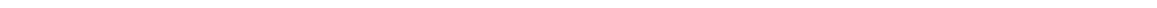 Disengagement from Israel and reducing economic 
    dependency on Israel.
Increasing productivity capacities of the Palestinian economy.
Dividing the West Bank into designated investment and development clusters. 
Diversifying import sources. 
Strengthening trade ties with Arab countries. 
Erasing the artificial lines of areas A, B and C.
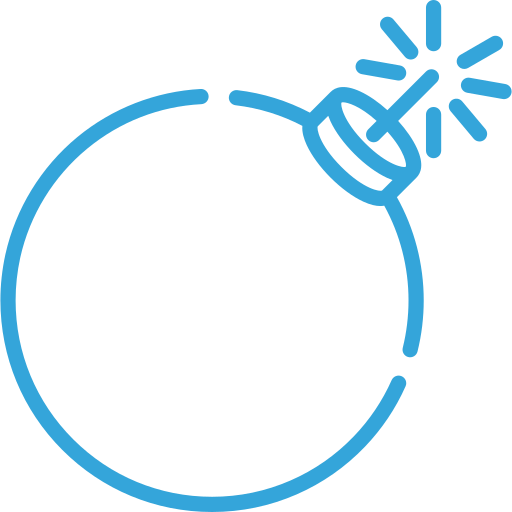 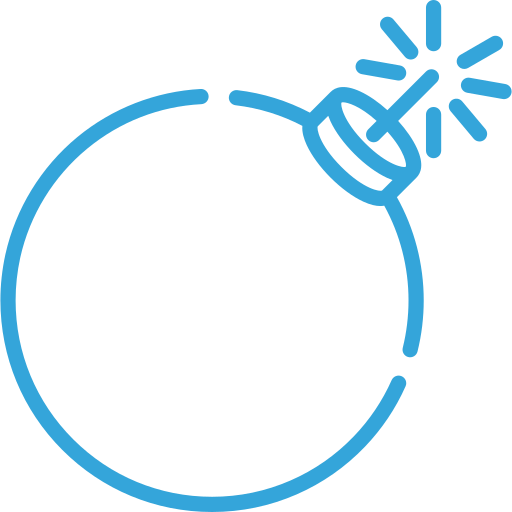 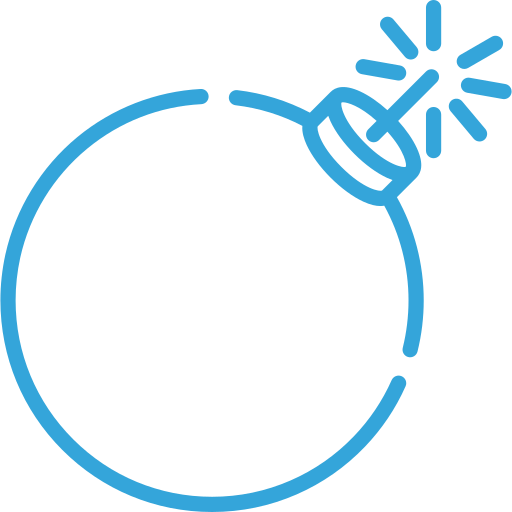 Political layer – scope of operation
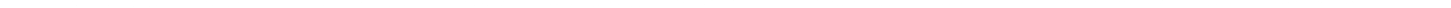 Aggressive Hostility
Claiming a Price from Israel
Israel’s Moves
Legal Campaign
Diplomatic Campaign
Compromising Coordination
Cancelling Paris Protocol
Encouraging and Promoting Terror
Secession of  Security Coordination
Economic Boycotts
Encouraging Resistance
In the absence of a significant change in the status quo by Israel (with emphasis on annexation of Judea & Samaria and the Valley), the PA will continue to operate in the "legitimate" resistance space, while “testing the waters" and attempting to expand its limited variety of tools, yet without resorting to escalating means
Survival mode and unwillingness to deepen crises
Relationship between the Judea & Samaria and Gaza Strip systems
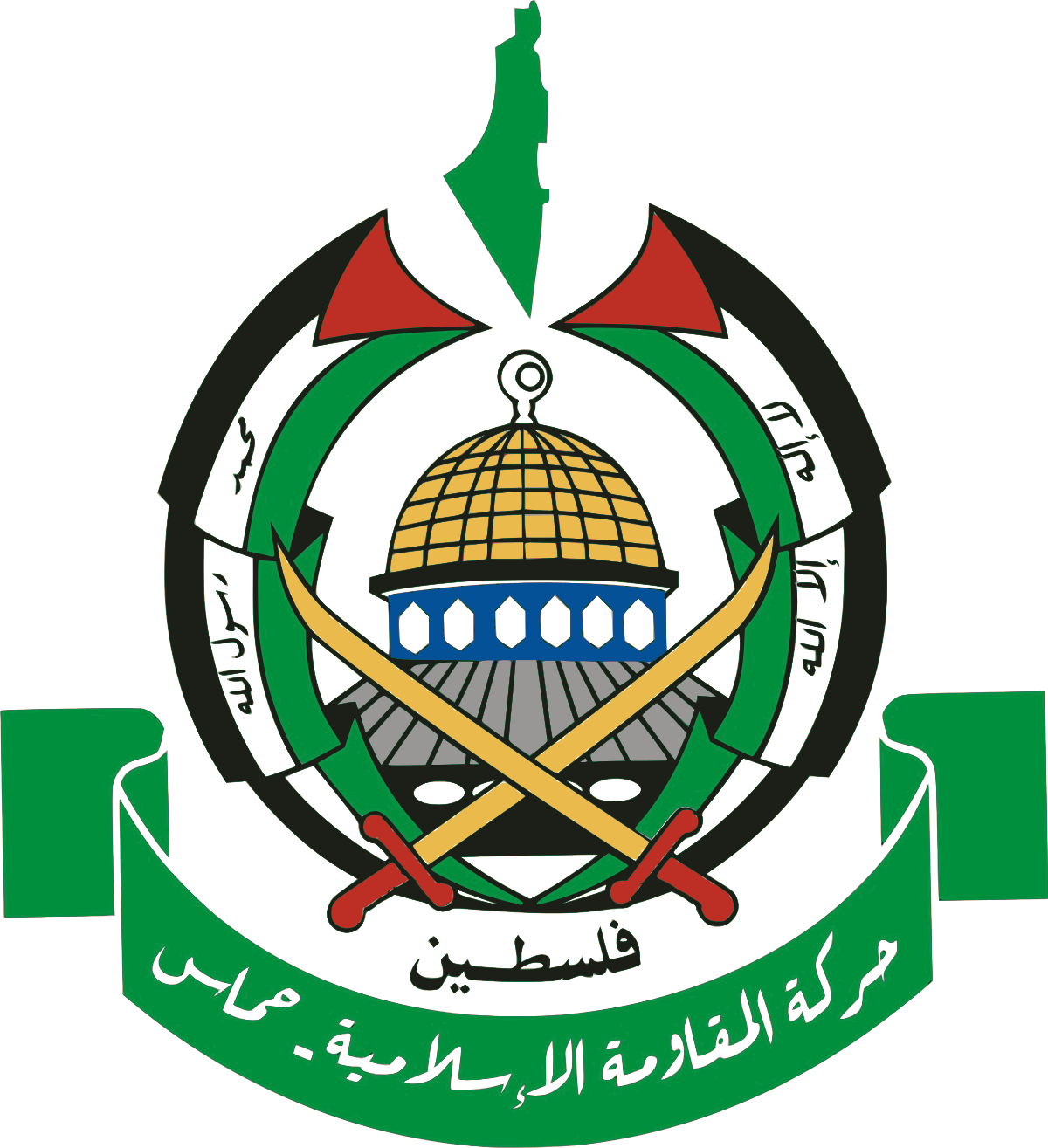 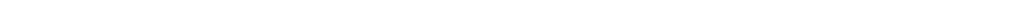 Repercussions on Judea & Samaria of actions to maintain a state of calm in Gaza
(“The righteous suffer while the wicked prosper”)
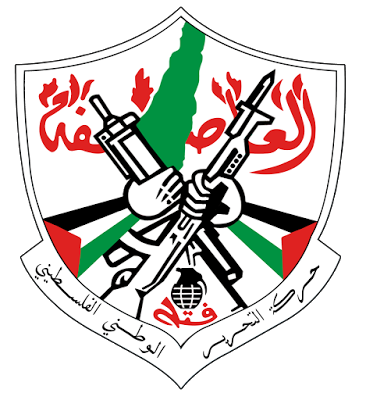 Elections? Deep crisis in the reconciliation process
Increased Abbas sanctions – undermining civic stability
Internal Arena Between ‘the morning after’ and the elections
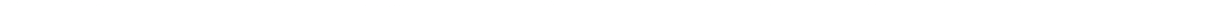 Has managed to get his own people into key positions in Fatah and PA institutions and he maintains power bases in the secret service
Enjoys his closeness to PA decision-making centers and influence on Abbas. Shtayyeh- "black horse"?
Camp Faraj-
Aloul-
Alsheikh
Camp Rajoub
*Shtayyeh
His status in prison was compromised and his associates were removed from decision-making centers.
The "prisoner's aura" allows him to continue to enjoy consistent public support in the polls
Strengthens its status in the Gaza Strip and enjoys some support in the refugee camps in Judea & Samaria, despite the removal of his loyalists from key positions in the Fatah
Camp Bargouti
Camp Dahlan
The active wait of all players continues to be reshaped by the PA system - whether through elections or following the disappearance of Abbas. All factors will continue to "improve positions" without challenging Abbas’ power
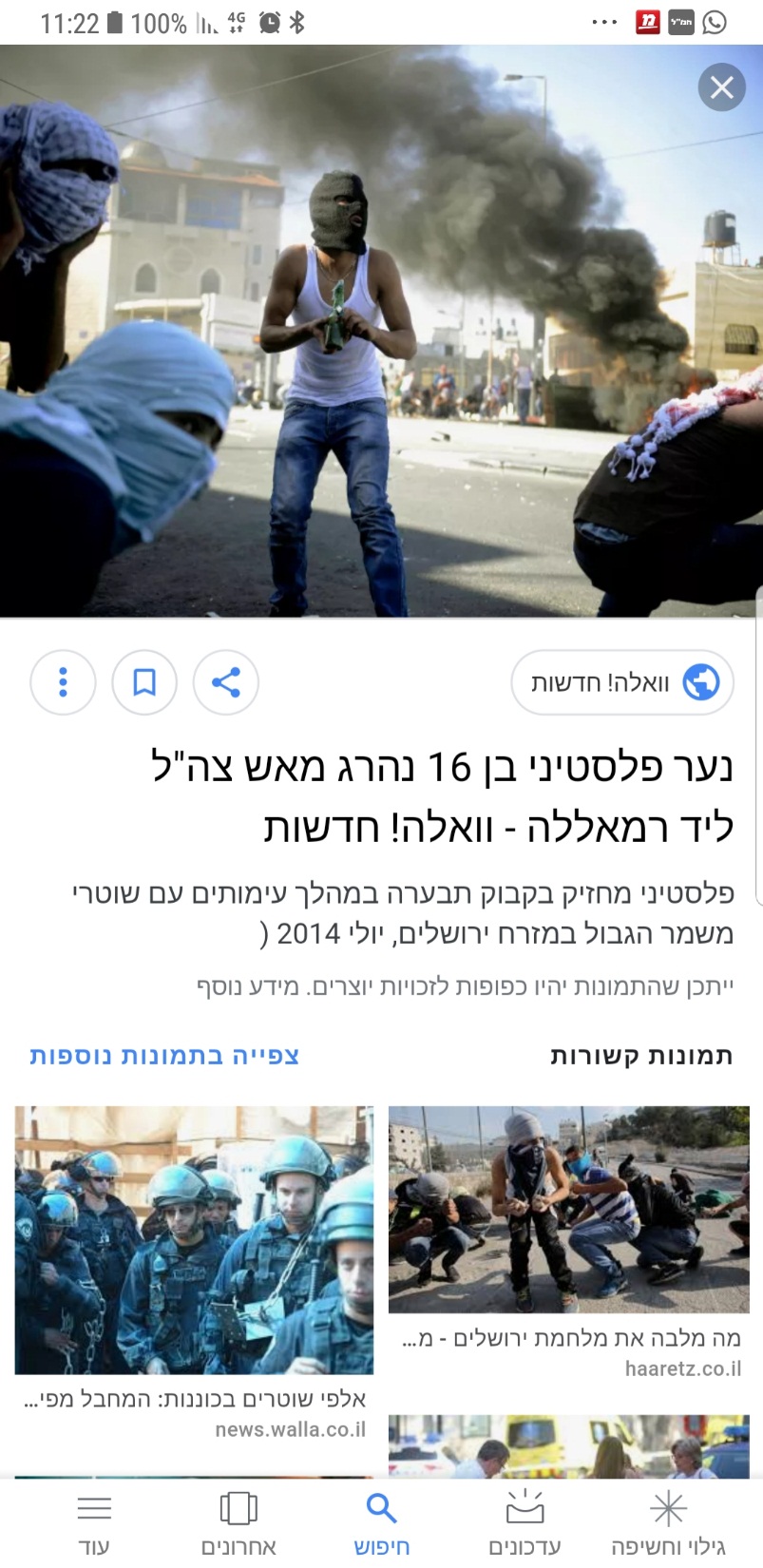 מיקוד בשימור מרקם החיים, והעדפת היציבות בשטח על קידום המאבק הלאומי
תמיכה עקרונית בלעומתיות מול ישראל ללא נכונות לשלם המחיר הכרוך בה
חוסר אמון גובר באפשרות מימוש "חזון שתי המדינות" והתחזקות גישת "המדינה האחת"
(מ6% 2014 ל 19% ב 2018)
הדור הצעיר - דור אוסלו החצוי, "זכרון טראומה קולקטיבי" מוגבל
ניכור מול ההנהגה,
הנתפסת כמושחתת ומסואבת
Trends in the Judea & Samaria Public
אכזבה "מבגידת" העולם הערבי והפנמת מגמת הנורמליזציה
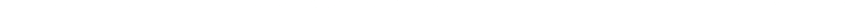 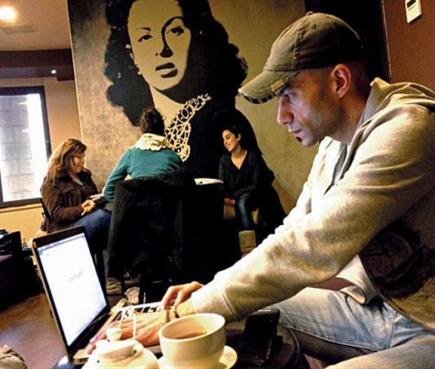 הגישה הפרגמטית-אינדיבידואליסטית, המיקוד במרקם/איכות החיים, הניכור מול ההנהגה והניתוק הגובר מול הרצועה, דוחקים את המאווים הלאומיים לשוליים ומקטינים את הסבירות להתפרצות עממית רחבה.
Stabilizers and destabilizers
Economy
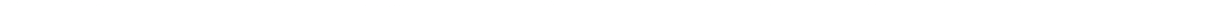 Employment at its peek
REDUCTION OF INTERNATIONAL AID
העדר אופק מדיני
Trade with Israel
NOT A TOP INTERNATIONAL PRIORITY
העברת השגרירות
Institutions
ENTRY OF Israeli arabs
עסקת המאה
CHOSING LIFE
השלכות ההרגעה על הרש"פ
החלטות ישראל
Coordination
ANTI-VIOLENCE DIRECTIVE
תיאום יציב וחזק
כספי סילוקין
משבר עגלים
משבר חברון
שת"פ בשטח למרות המשבר בהנהגה
באב אלרחמה
STRONG MECHANISMS
מערכה על C
כניסה ל A
STABLE GOVERNMENT INSTITUTIONS
משבר חשמל
פשיעה לאומנית
Civilian crises are potential security destabilizers
Judea & Samaria – Bottom Lines
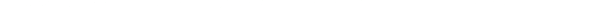 Era of “unilateral decisions” created challenges and crises over time
1
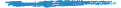 Election Year (US, Israel and possibly the PA) – the systems enters a waiting period
2
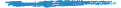 Assuring the PA – “Relief to Hamas and a Siege on the PA”
3
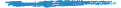 Palestinian “semi-state” system, strong governmental institutes that may assist it in dealing with significant challenges (like the absence of Abu Mazen)
4
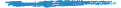 5
The PA chooses life while the public chooses civil rights
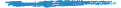 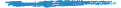